Enquiry Question: In what way does the creation of a STEM area in a classroom address the gender gap? 
Jayne Mays
Fintry Primary School, Dundee
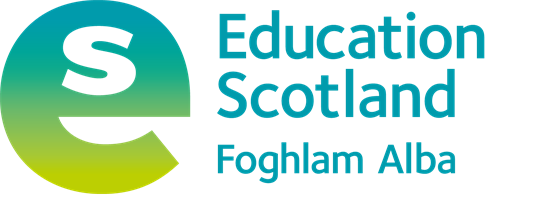 What has happened?

Through this enquiry and the natural progression of digital learning and STEM within the school due to current policies I have noticed the following:
The conversations around STEM are becoming more often.
The integration of STEM activities as ‘free-choice’ options within our infant classes and shared areas
The suggestions and ideas for Digital Learning Week have taken on more of a STEM career focus than just ‘digital technology’.
More children are sharing their interest in STEM, enjoying challenges set and sharing their evaluations and adaptations of designs within my classes.
The school has designated a STEM leader (me) to help drive forward STEM in school through meeting with STEM leaders council wide.
From feedback from Digital Learning Week, we are hopefully going to rename it as STEM Week and make it a focus week where the whole school is involved in projects.
Our Digital Leaders will now be known as STEM leaders and will be encouraged to undertake the Young STEM Leader Award.

How do you know?

This is known through professional discussions with my colleagues, observations of pupils and discussions with them during lessons.

Which forms of evidence tell you this and in what way? 

Due to circumstances, it has been difficult to gather data to compare to the surveys in January however, I put out a plea to my students online from P4-7 and managed to get 5 responses.
What are the implications?This enquiry has mapped out a starting point for myself and our setting in terms of the delivery of STEM.
There has been some shift in the gender bias present since our Digital Learning Week however we now need to keep this going in order to remove barriers and misconceptions (hopefully!)
As a practitioner, and having the opportunity to influence pupils in STEM by inviting outside agencies in more frequently throughout the year, being a positive role model and sharing successes in STEM from a local and national point of view.
Within lessons, it is vital that pupils have the opportunity to experience hands on learning with activities having a real-life link.
What did you do? 
In December, I created the Plan for my Enquiry Focus – which can be  found here: https://infograph.venngage.com/ps/gVRpirDRraw/enquiry-plan-1st-draft

FocusMy focus was addressing the gender gap within STEM and remained unchanged throughout. I chose this focus as through my role of delivering technologies RCT to the whole school I have noticed bias towards STEM within my classes along with a divide between interests of boys and girls. Research that I had carried out also backed up the need for an enquiry into this as it is a well known issue within STEM subjects and careers. I chose to pick 4 children (2 boys and 2 girls) from each year group .
3 – Specific FocusMy original specific focus was In what way does the creation of a STEM area in a classroom address the gender gap? This has had to change due to the fact we have not created a STEM area in the classroom. I have had to taken alternative action to this enquiry which is detailed below.
4 – Plan and ImplementThe original plan of creating STEM boxes for classrooms and to work alongside SLT to develop STEM areas in the shared areas has changed due to the time constraints, lack of engagement from pupils in the shared areas, and not being able to implement this fully. Instead, I have ensured that through the 90 minutes I have with each class during the week there are ample opportunities to explore gender in STEM, as well as through a wider variety of visitors during our Digital Learning Week.
5 – Gather DataThe gathering of Data was carried out in January with a focus group of 4 children per year group (2 boys and 2 girls). The plan was to revisit the questionnaires with the children before the end of term 3 (April holidays) however, with recent events and restrictions placed upon schools I am now going to carry out a questionnaire with our P4-7 pupils and use this questionnaire in two ways:1 – to pick out those who had previously completed the survey and compare results.2 – to use results as a way of seeing where we are in the upper school in regards to our attitudes towards STEM and how I can use this to inform the future of STEM in our school.
6 – Analyse DataThe gathering of Data was carried out in January with a focus group of 4 children per year group (2 boys and 2 girls). The data gathered was analysed and showed a clear bias towards. The results of the other questionnaires are still pending but I will update this once I have the results.
7 – Evaluate and ReportI will report my findings back to my SLT and colleagues which will inform us of how we can move towards tackling the Gender Gap in STEM as a whole school.
8 – Take Informed ActionThis will be decided upon conversations between myself, SLT and colleagues.
9 – RepeatThe hope would to be to carry out the questionnaire annually to see how attitudes of our children are changing.
How has this impacted on your leadership learning?

Prior to beginning this programme, I wrote down what Teacher Leadership meant to me. To me it meant challenging yourself, driving learning forward, passion, sharing, collaboration, developing a confidence in myself/ability, commitment, taking forward part of the School Improvement Plan and undergoing an enquiry project.
Now that I am reaching the end of the programme, I still agree with my initial thoughts. This programme as enabled me to recognise an interest in STEM, that went further than just digital, and as a result I enrolled on a PG Cert in STEM in January. I have thoroughly enjoyed the enquiry approach and although it did not turn out as I had planned, and there were many twists and turns, it has created a starting point for the driving forward of STEM in my setting. This enquiry has become a springboard onto something bigger and greater.
References
Education Scotland (2015), Looking at Gender Balance in STEM Subjects at School,https://education.gov.scot/improvement/documents/sciences/sci15_genderbalanceinstem/genderbalancebriefing_tcm4-869326.pdf (Accessed 29.12.2019)
Engineer a Better World (2019), https://www.engineer-a-better-world.org/ (Accessed 29.12.2019)
Girls Into STEM (2017), Why is it Important?, https://bit.ly/girls_into_stem (Accessed 29.12.2019)
Reinking, A., and Martin, B. (2018) The Gender Gap in STEM Fields: Theories, Movement and Ideas to Engage Girls in STEM. Journal of New Approaches in Educational Research, 7(2), 148 – 153. doi: 10.7821/naer.2018.7.271
Skills Development Scotland (2018), Tackling the Technology Gender Gap Together,https://www.skillsdevelopmentscotland.co.uk/media/42478/tackling-the-technology-gender-gap-together-2.pdf  (Accessed 29.12.2019)

A more extensive list of References can be found here: https://docs.google.com/document/d/1xBOTY2lEwySFWMSujx0Mz5cKOZ5kJBJOiNArdY3QGlM/edit?usp=sharing
Why did you do it?

I chose to go down this line of enquiry as over the past 3 years I have driven forward Digital Learning forward within my setting, I have witnessed the benefits of this first hand with students across the school and the confidence that it has given them as individuals.  It was through this role that I started to develop an interest within STEM, which then led me to start reading into it more.

Naturally, through learning experiences we (the children and I) began to delve deeper into engineering and technology -learning how things worked and why they work. This then brought in more of a STEM spin on learning rather than a focus on Digital Learning.

STEM currently has a huge focus placed upon it within Scottish Education primarily due to the gap in employment rates within STEM careers. In 2017, the Scottish Government published its STEM Education and Training Strategy which aims to enable the delivery of excellent STEM learning across Scotland, provide better connections between education and employers.

Literature suggests that somewhere along the STEM Pipeline, the leak.  There is ample research to show the various reasons as to why there is a gap within STEM employment and one of the main reasons is due to stereotypes within the field which in turn can cause a gender gap.

One of the ways in which we can rid stereotypes in regards to STEM is by giving learners experiences of STEM learning from an early age, open to both genders, sharing with the children different role models who have STEM Careers.
Jayne Mays

ddjmays64@glow.sch.uk
Twitter: @jaynemays_

https://blogs.glowscotland.org.uk/glowblogs/jaynesleadershipjourney/
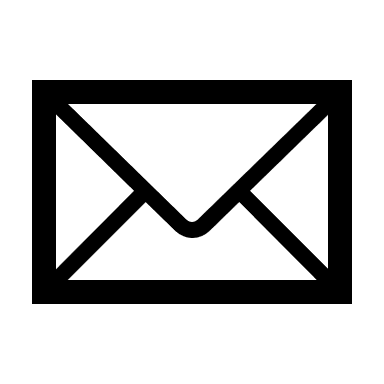